Zero Waste
Whitefield, NH
Sponsor: Robert Larson, Director of Public Works
	     
Faculty Advisor: Anthony Puntin, PE
[Speaker Notes: Hello, We are team 18 and over the 2019-2020 school year we have been working on a zero- waste initiative for Wiitefield NH.]
Arkar Soe Moe
Keaton Peterson
Tyler Taggett
Team 18
Mikayla Nguyen
Shudong Hua
1
[Speaker Notes: My name is Keaton and my fellow group mates:]
Presentation Overview
Project Overview
Scope of Work
Existing Conditions 
Design Alternatives
Alternative I
Alternative II
Solar Array Figures
Recycling Efforts 
Recommended Policy
Challenges encountered
Overall Reason to Go Green
Final Results
2
Project Overview
The goal is to utilize zero waste strategies and incorporate a market for discarded trash, including further separation of trash and recycling policies.

Retrofit Brown Street Furniture building into Whitefield’s new transfer station.

Determined best design alternative (drive through facility) along with renovations to require minimum budget/impact on the environment.
3
Scope of Work
Define Zero-Waste
Define zero-waste and develop policies for Whitefield to achieve a successful program
New Transfer Facility
Observe the current transfer station, determine efficiency of current operations  and evaluate if a new facility is recommended upon developing alternative designs 
Public Policies
Public education
Removed: Landfill Reclamation
Average landfill reclamation cost $5.5 Mil. 
Monitoring wells cost $7800 a year
4
Whitefield Transfer Station
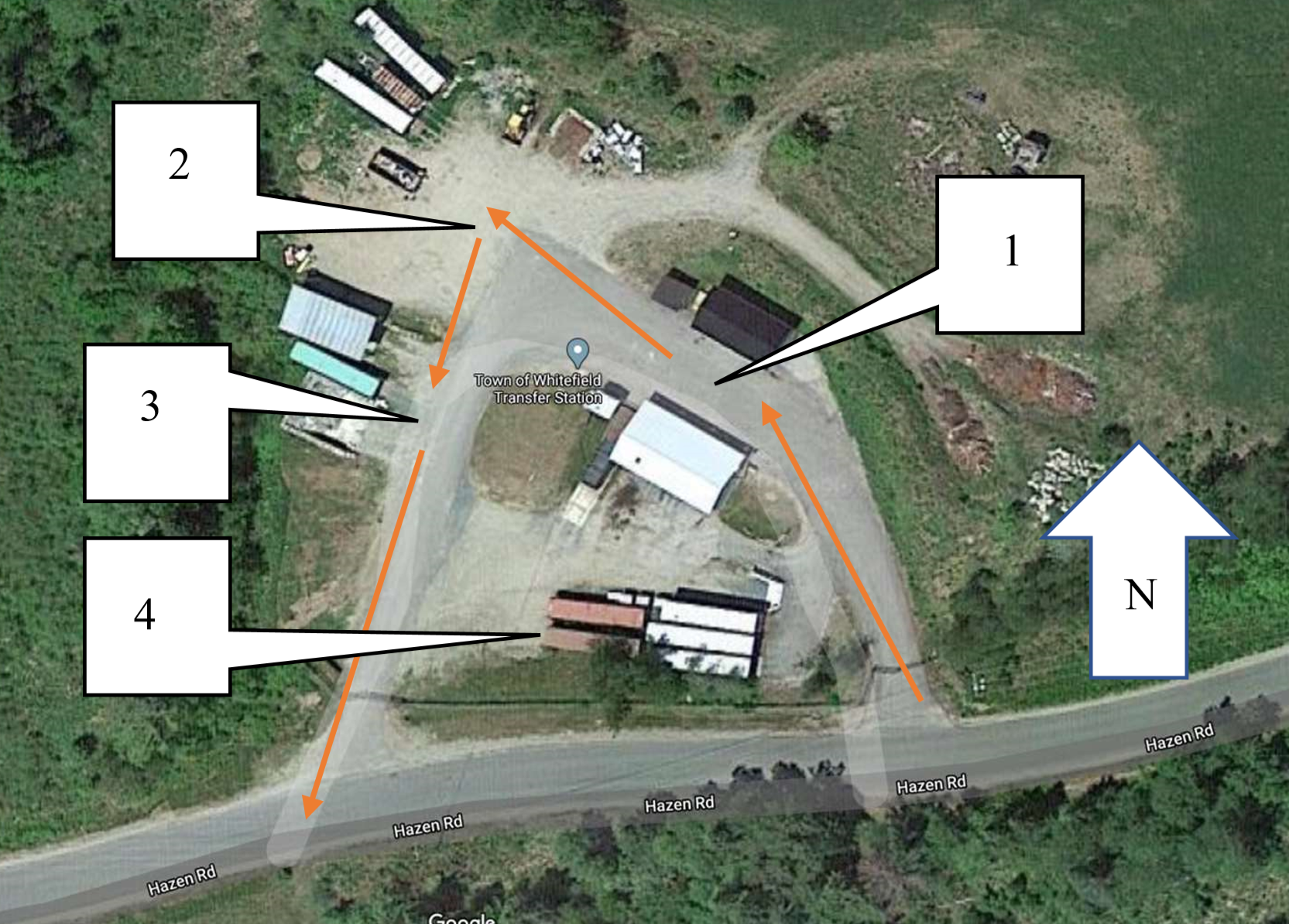 5
Source: Google Maps
Existing Condition (Brown Street Furniture)
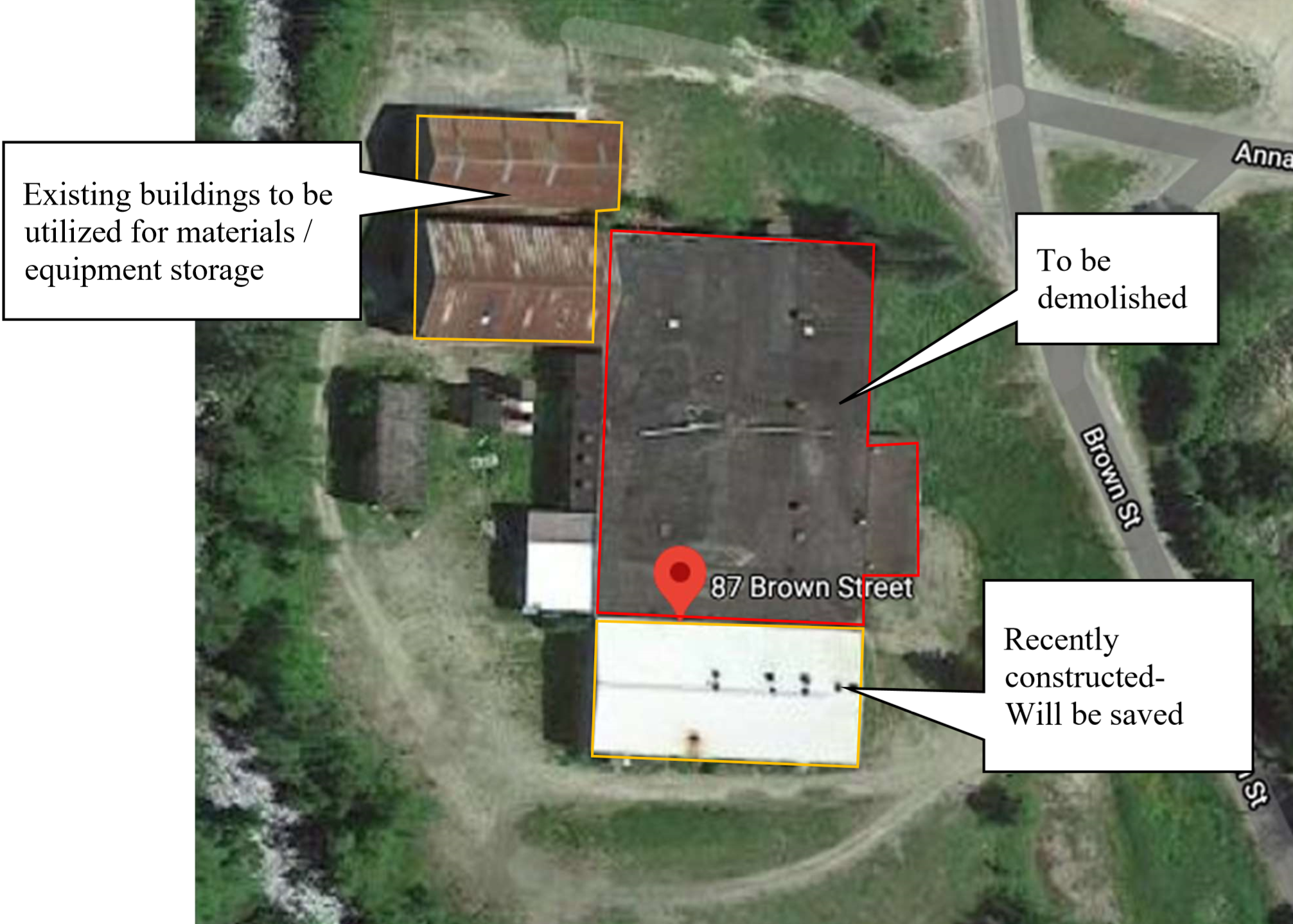 Source: Google Maps
6
Design Alternative #1 3D View
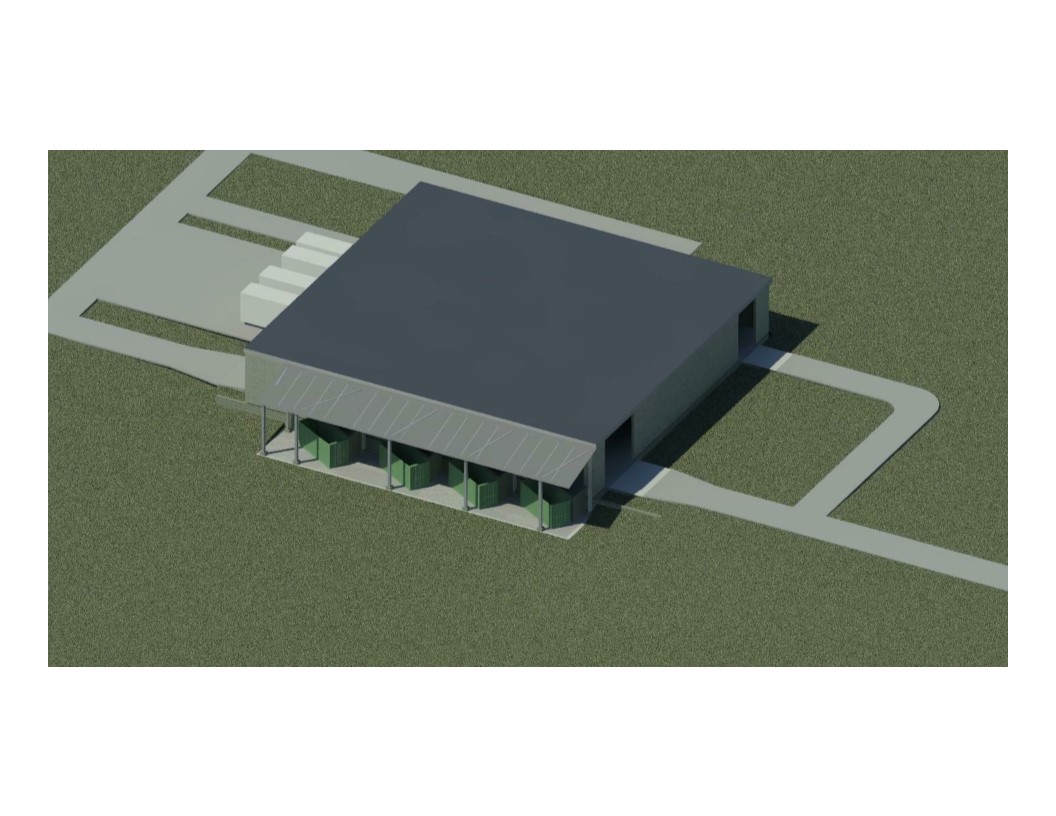 7
[Speaker Notes: Major Highlights of this design include the the slab on the left, lower elevation supporting waste containers for easy discarding of waste. Also, the drive in drive out design decreases exposure to the elements. This in turn will ease recycling and sorting. Rear loading docks will make loading operations easier and more efficient.]
Design 1 cont.
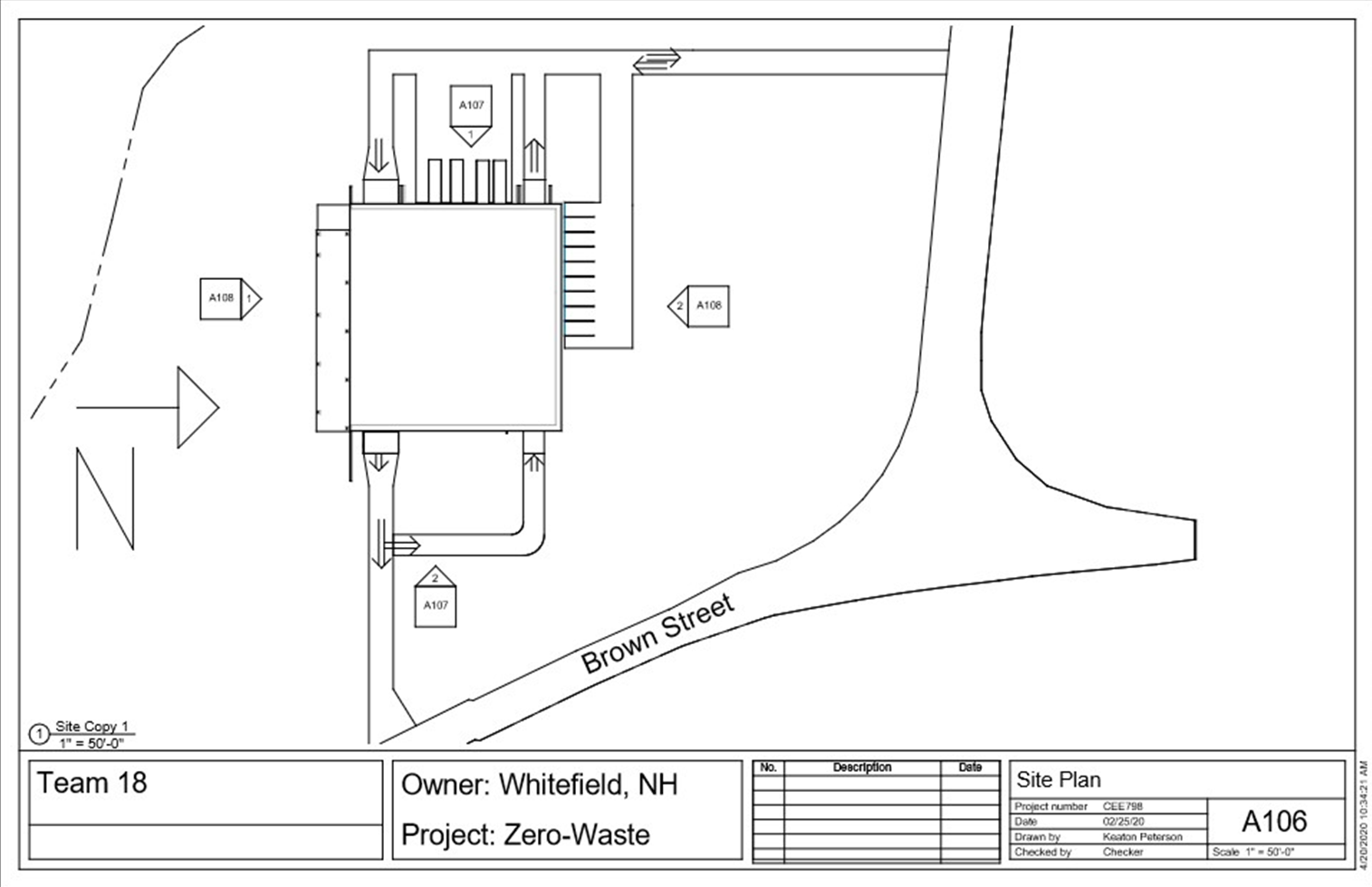 9
8
Design 1 cont.
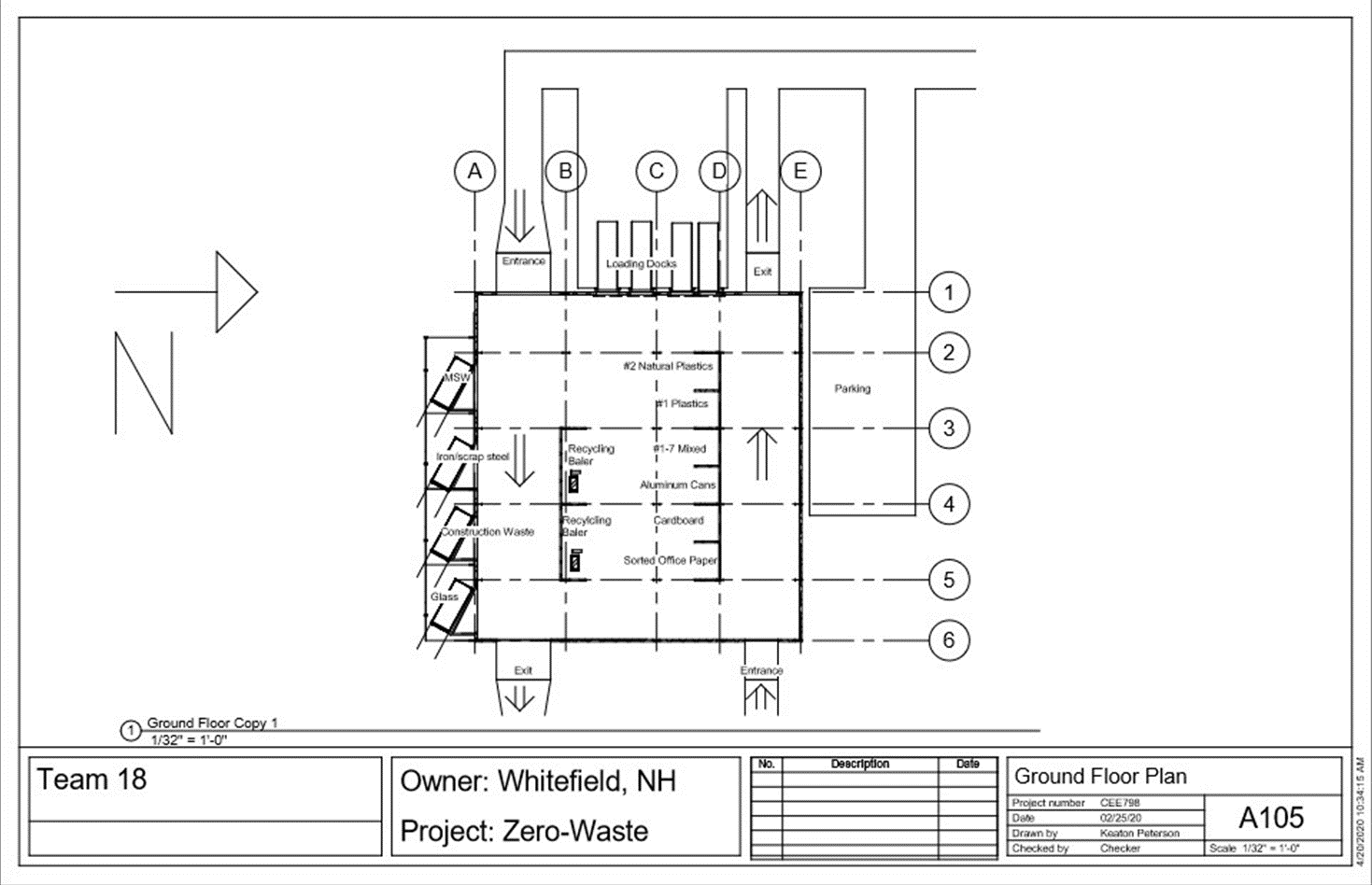 10
9
Design 1 cont.
10
Design Alternative #2 3D View
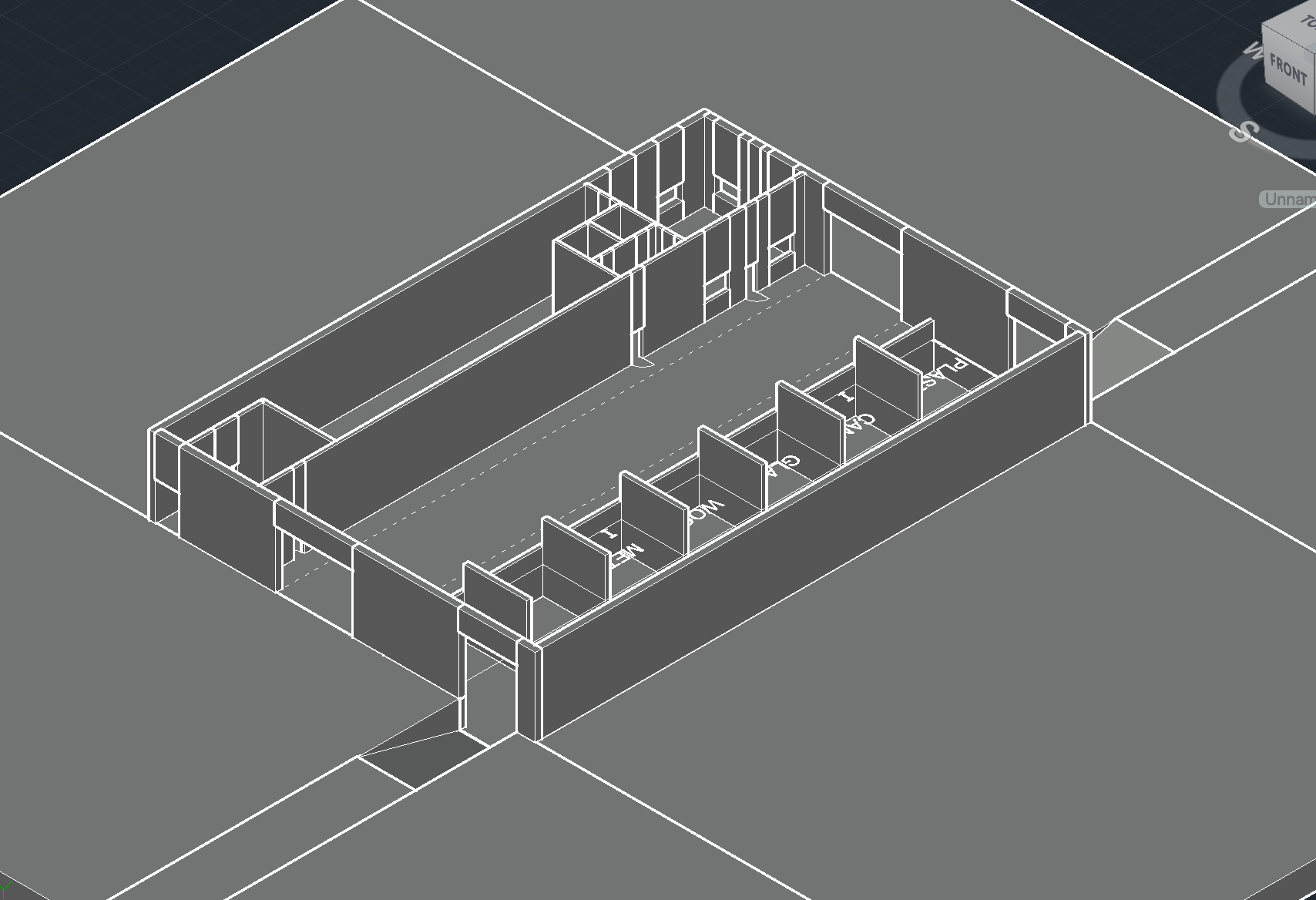 11
Design Alternative #2 Floor Plan
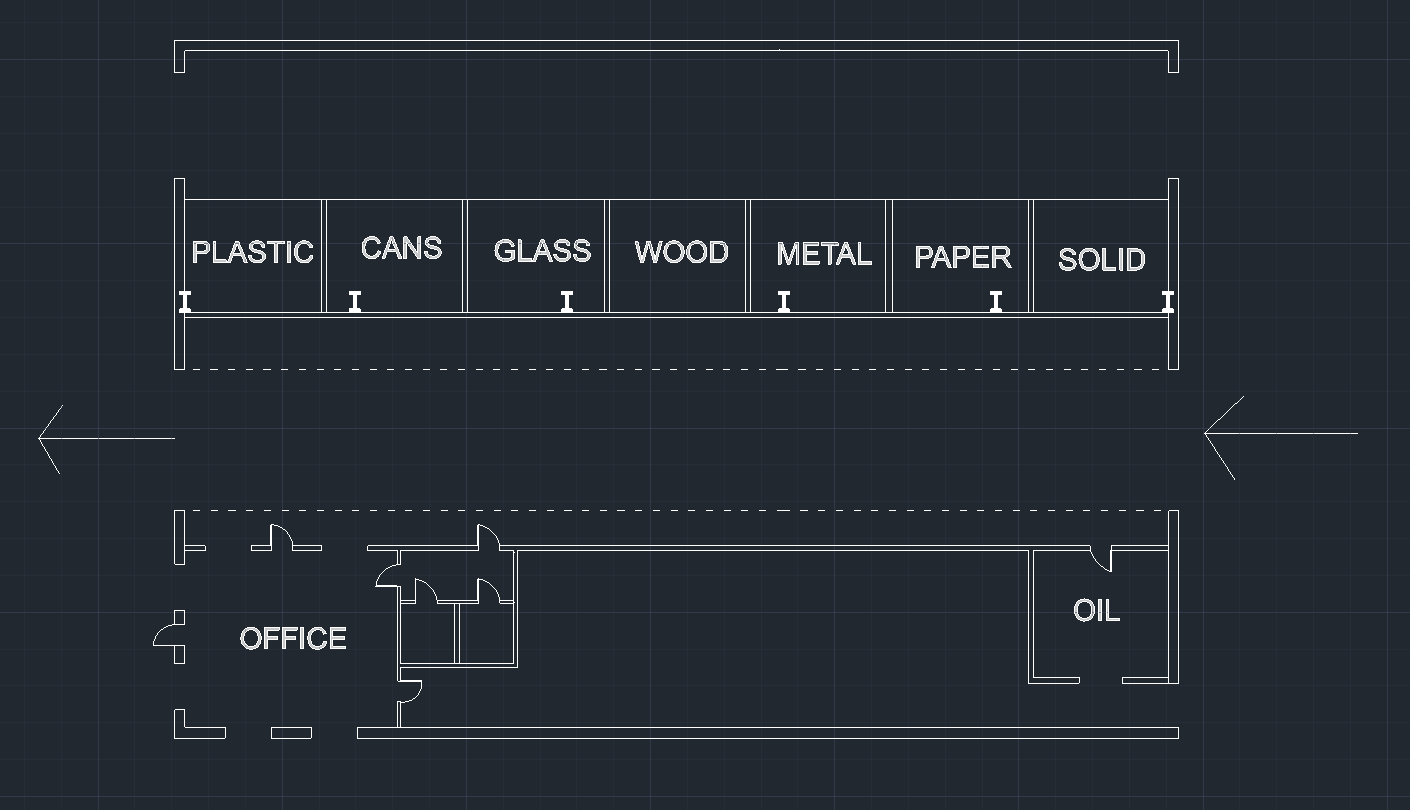 13
12
Reasons for Alternative I Selection
No interior subgrade work required
Materials remain inside facility
Compaction occurs inside right next to intermediate storage
Shipping containers connected at loading dock for additional long term storage and removal
Two separate lanes for travel
Less congestion and limit wait times for less common materials - construction waste
13
Solar Array Figures
Roof allows for 18,260 Sq ft of fixed roof mounted solar panel
Largest system would be 254.3 KW
Cost: A 250 KW system that covers 17,628 sq. ft costs $271,600
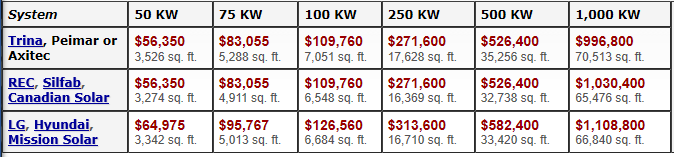 14
Possible Solar Panel Array
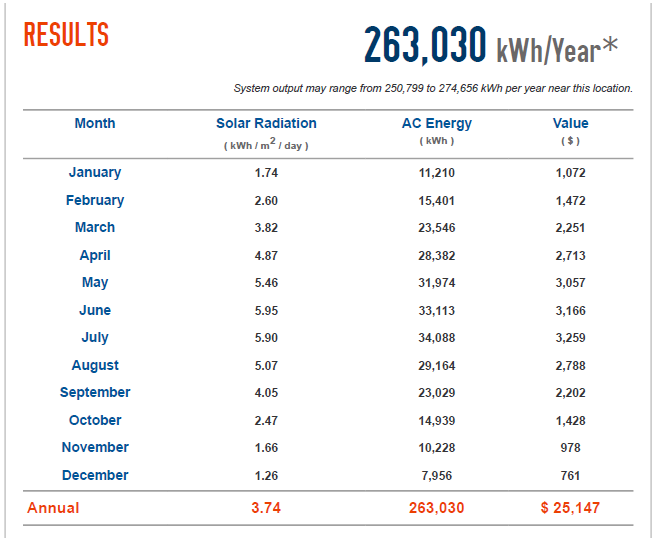 Figure from PVWATTS Calculator
Could pay for System in 11 years
Expected life 25 years
14 years of payout totaling $352,058
15
Recycling Efforts
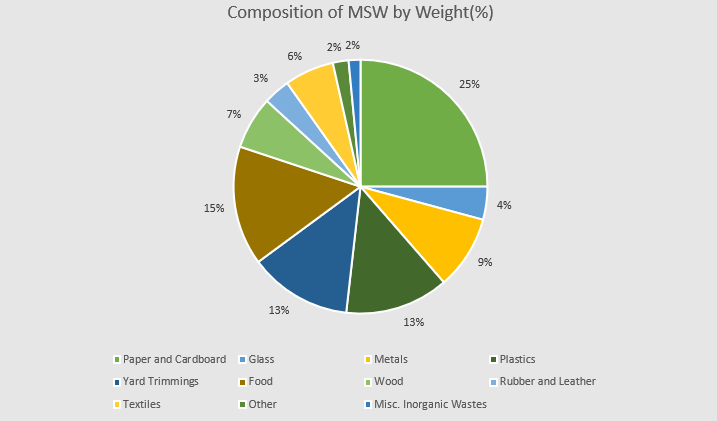 16
Potential Savings from Recycling
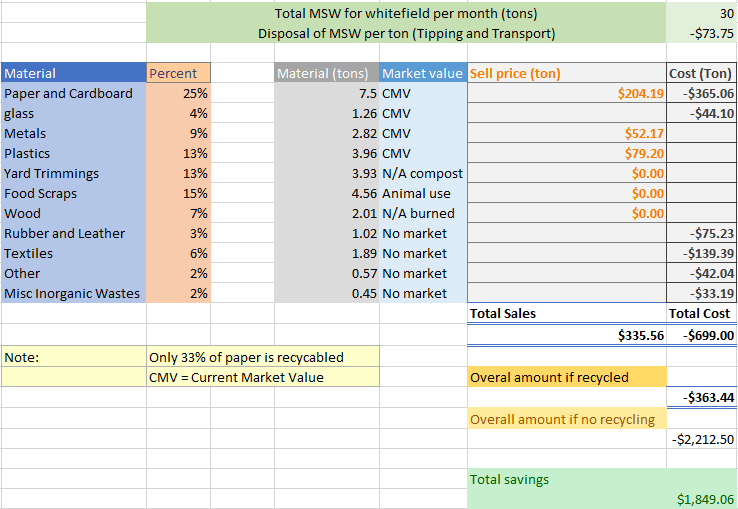 17
Neighboring Recycling Policies
Neighboring Locations:
BCEP - Pittsfield NH
Separation of materials for recycling made mandatory
Saves tax dollars by avoiding disposal fees
Recycled material generates revenue
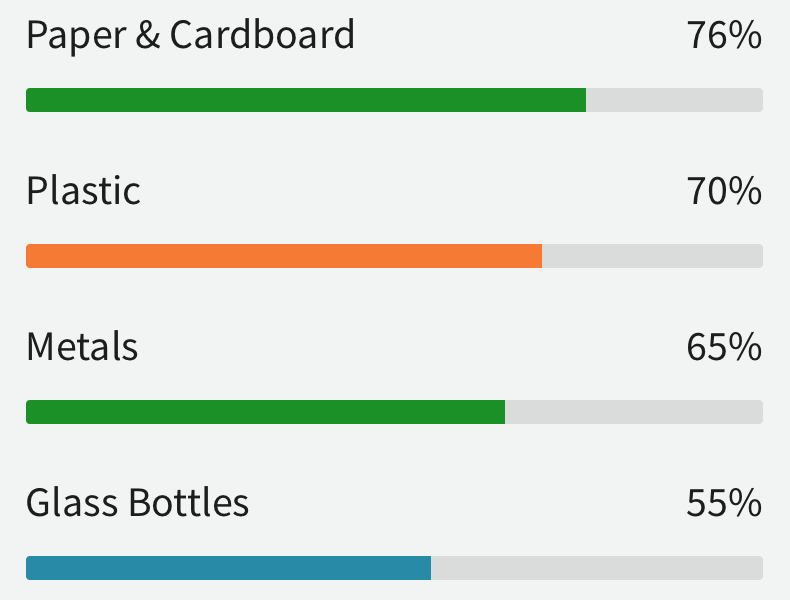 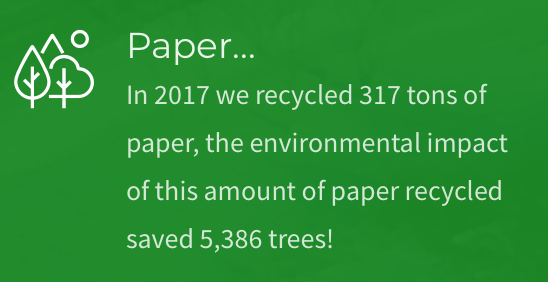 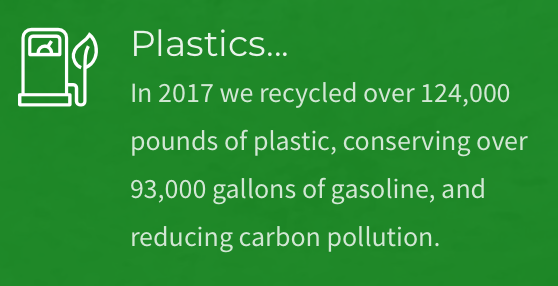 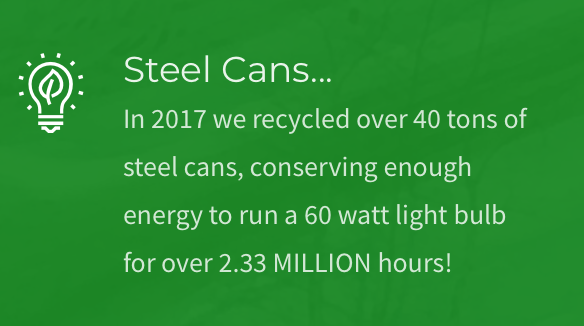 18
https://bcepsolidwaste.com/recycling-policy/
Educational Material
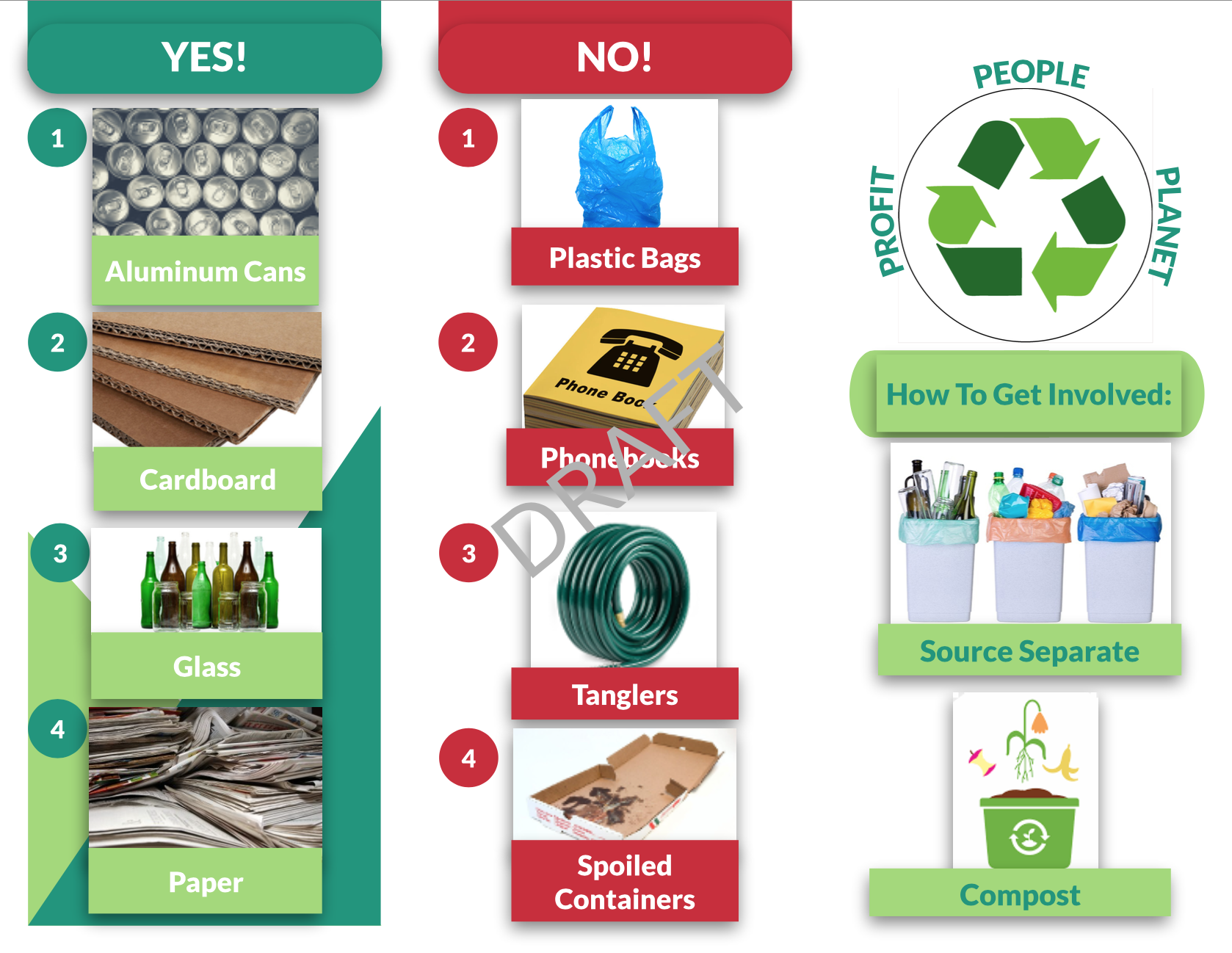 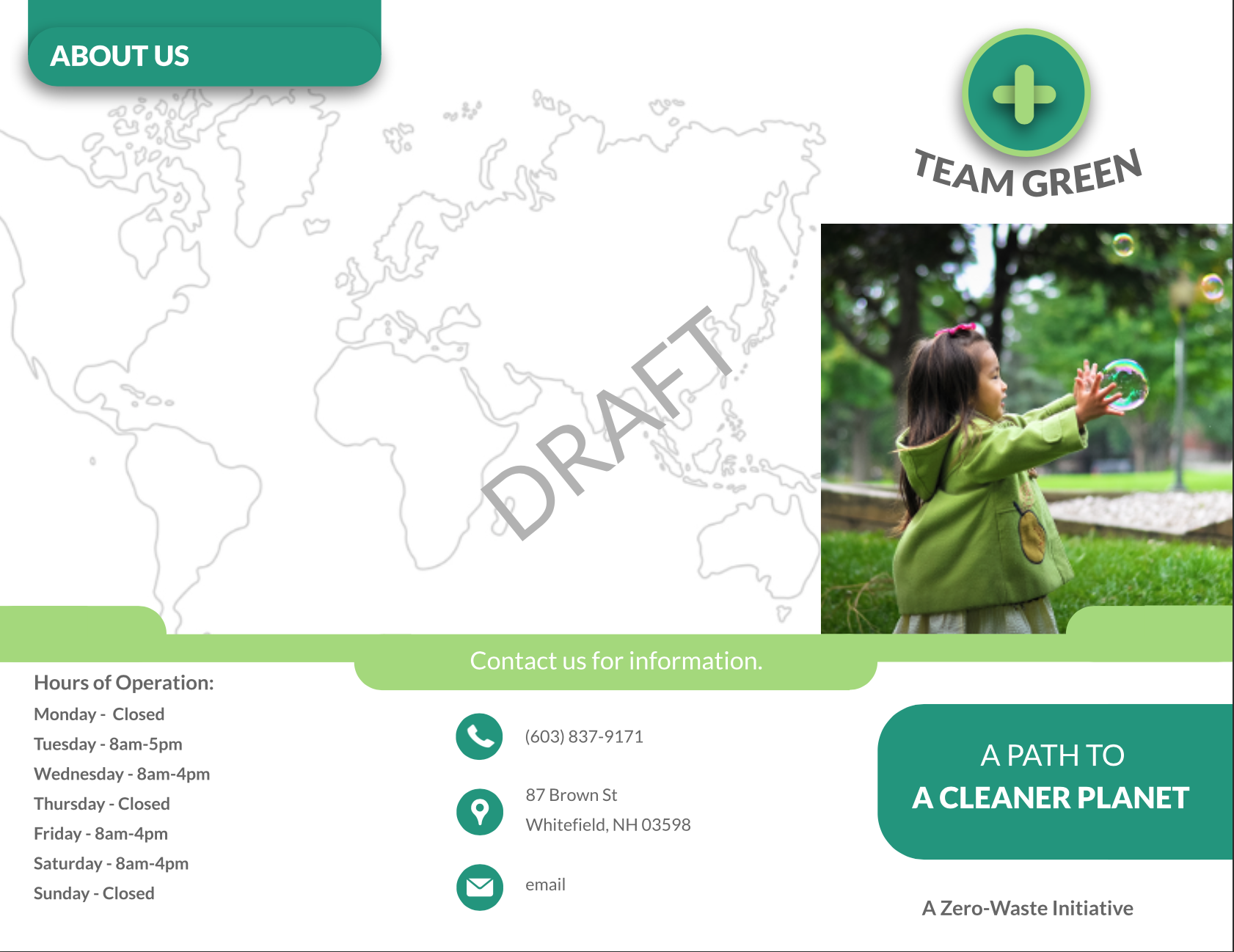 19
Challenges
Limited site visits (120 miles away from UNH and proximity from large cities)
Data collection for cost benefit analysis
COVID-19
Time zones/zoom difficulties
Whether the existing building can withstand/qualify modifications if it can be retrofitted
Feasibility of retrofit
20
Major Reason to go Green
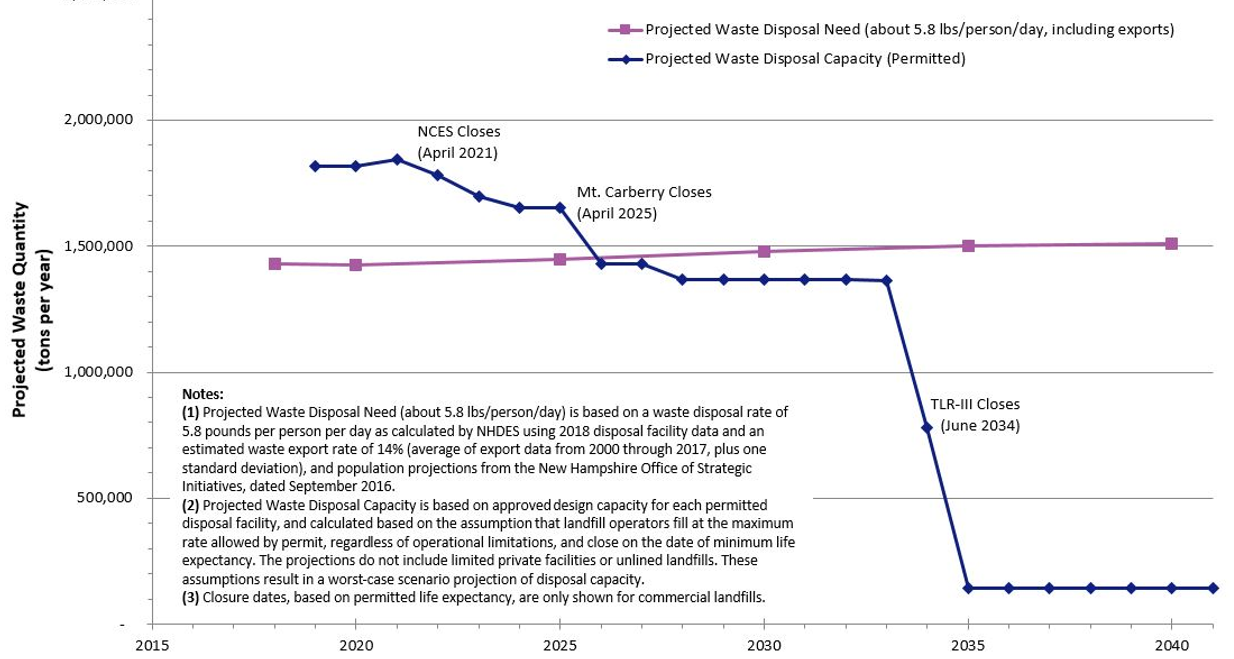 22
21
Final Results
Two-lane drive in drive out Facility

Suggested policy for Whitefield

Forming Policies for recycling requirements
22
References
http://paceglass.com/process.php 
https://nrra.net/wp-content/uploads/NRRA-MIXED-GLASS-PGA-Spec-Sheet-Updated-June-2018.pdf 
http://recyclingrai.wpengine.com/rai-difference/#payments 
http://recyclingrai.wpengine.com/rai-difference/#payments 
https://mrfoxcomposting.com/commercial-services/ 
https://recyclingworksma.com/recycler/reenergy-epping/
https://presbyrecycling.com/recycling/ 
https://www.yellowpages.com/milan-nh/mip/chapman-scrap-metal-recycling-demolition-481430057
23
Thank you for your time, any questions?
24
[Speaker Notes: thank you for your time and attention, we would now like to give you the opportunity for questions]